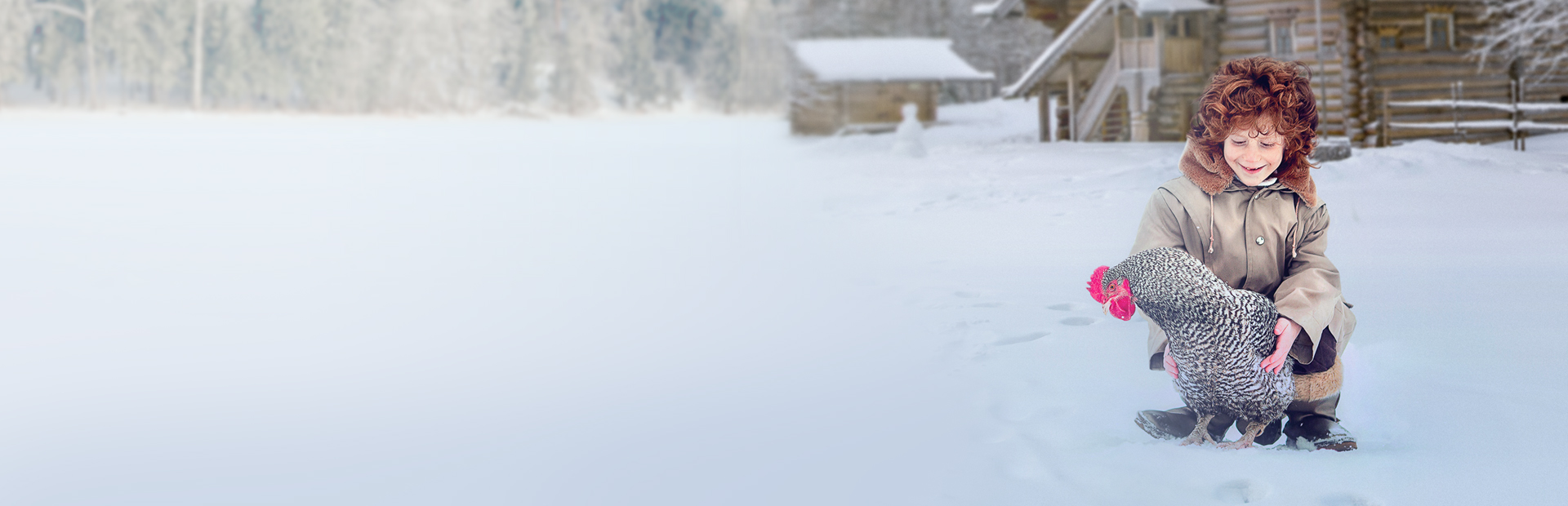 Ипотечный кредит 
на строительство и покупку жилья на селе

Теперь доступно -рефинансирование
ипотечных кредитов*
от
2,7%
годовых
* Ипотечный кредит должен быть заключен после 01.01.2020 г. между заемщиком/созаемщиком и АО «ДОМ.РФ»/одним из уполномоченных банков:
АО «Россельхозбанк», ПАО Сбербанк, АКБ «Энергобанк», РНКБ (ПАО), АК БАРС Банк, ПАО «Дальневосточный банк», Банк «Левобережный (ПАО),  Банк «Центр-Инвест»
Ваш персональный менеджер:                                     
Суржко елизавета Александровна                        терещенко Анастасия николаевна
Тел: 8-989-841-27-05                                                          тел:8-964-829-12-46
SurzhkoEA@Hab.rshb.ru                                              TereshchenkoAN@Hab.rshb.ru
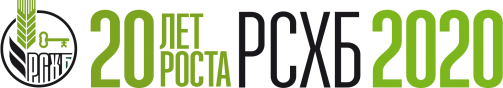 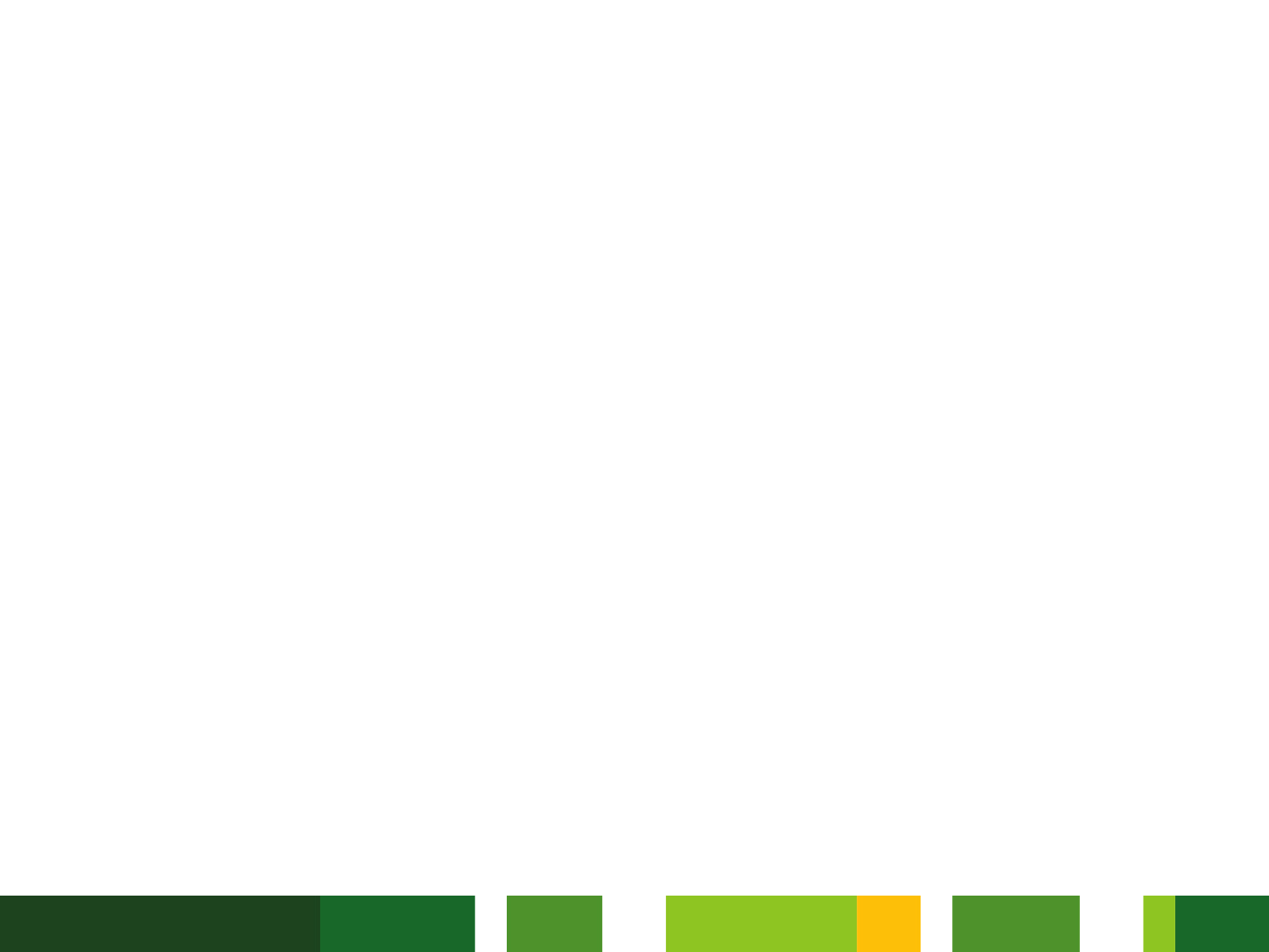